Mid - Term
20100389
MSE
박재용
In Thermodynamics,
Enthalpy of Mixing ( Ref : L )
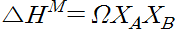 Enthalpy of Formation
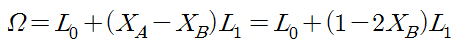 :    Redlich – Kister Expansion
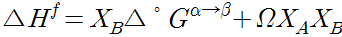 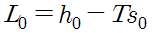 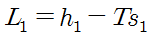 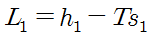 L has Temperature Dependence.
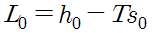 Find L(T)
Liquid
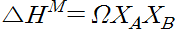 From Enthalpy data,
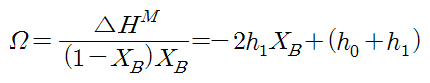 From Activity data,
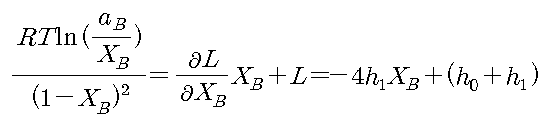 Liquid
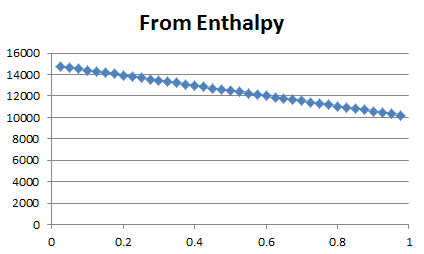 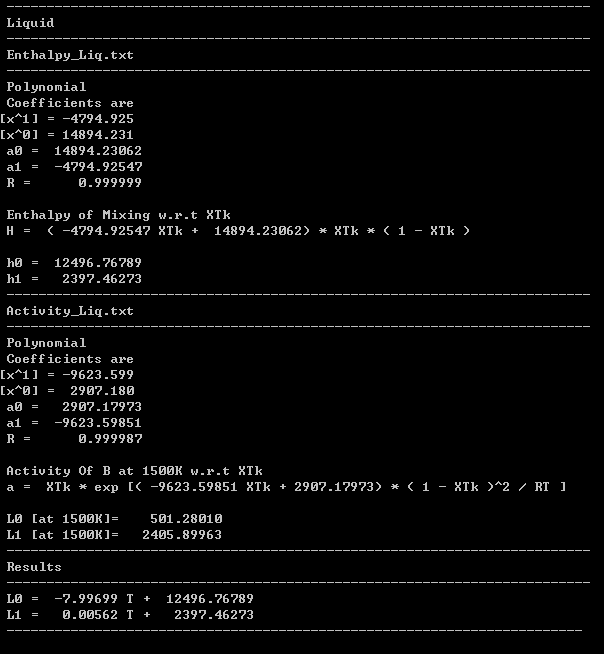 Sub – regular model
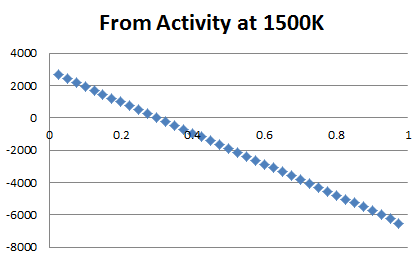 FCC,BCC
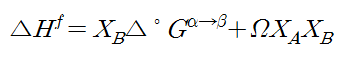 From Enthalpy data,
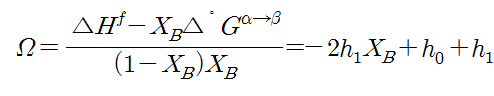 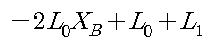 From Activity data,
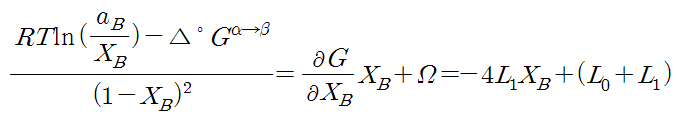 FCC
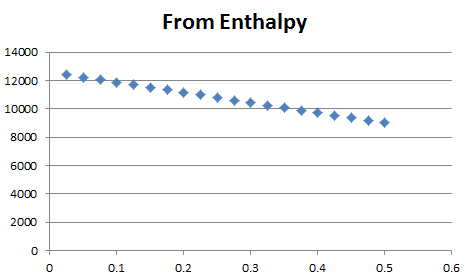 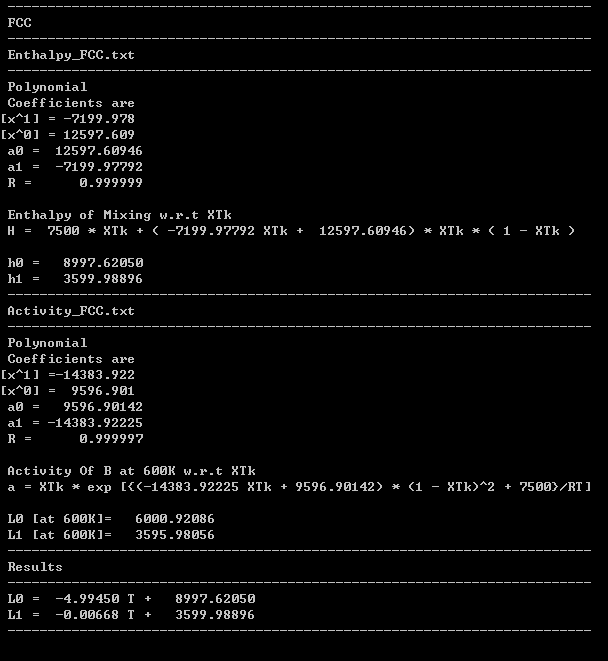 Sub – regular model
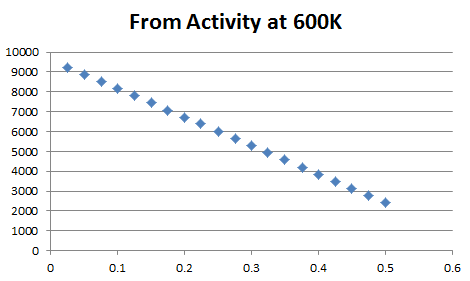 BCC
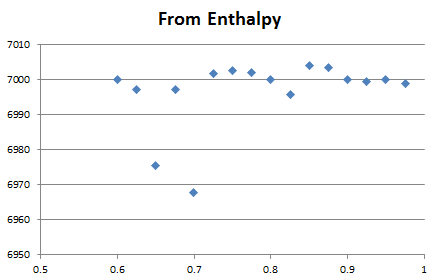 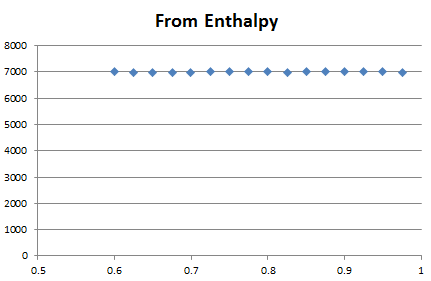 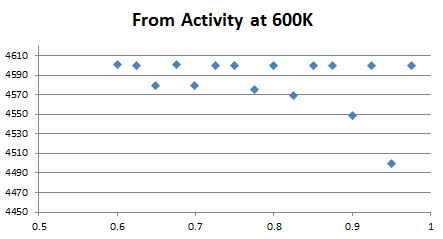 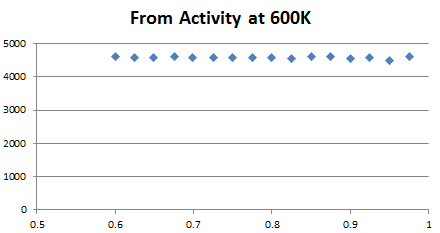 BCC
L ~ Constant
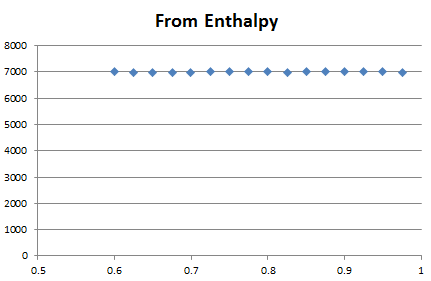 Regular solution model
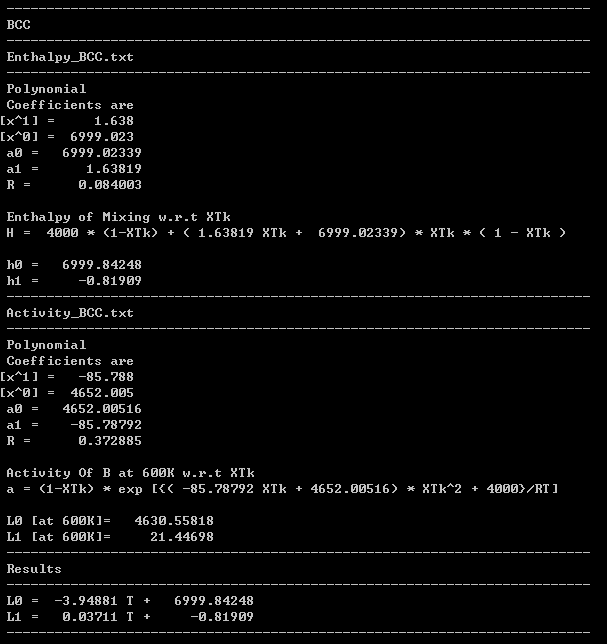 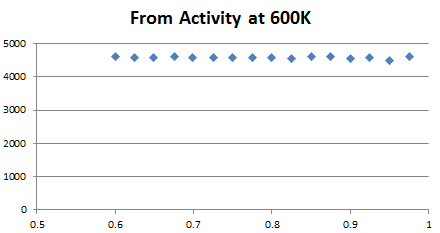 Phase Diagram
Equilibrium condition,
Liquid, FCC
FCC, BCCLiquid, BCC
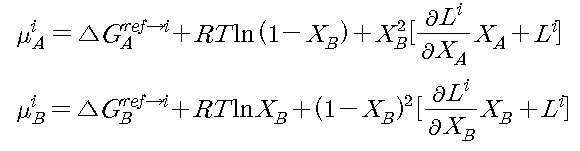 Phase Diagram
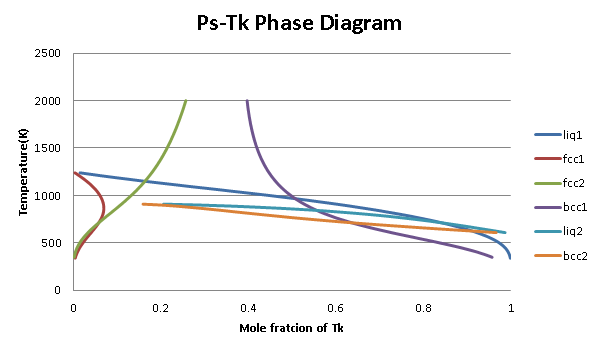 Phase Diagram
Peritectic Point
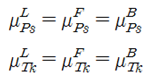 Solve by Newton – Raphson method.
Result
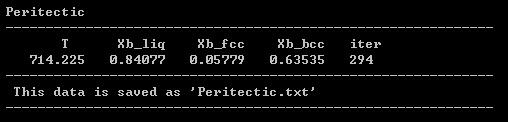 Phase Diagram
Result
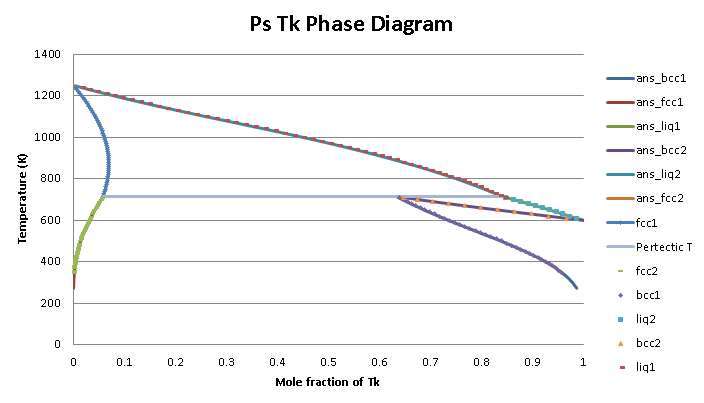 Thank you ^-^